Национална програма „Млади учени и постдокторанти“ 2020 г.
Климентови дни
СУ „Св. Климент Охридски“
Възможности за формиране на интеркултурна компетентност чрез произведения от литературния жанр “фентъзи”





                                                                          



                                                                                        ас. Е. Томова
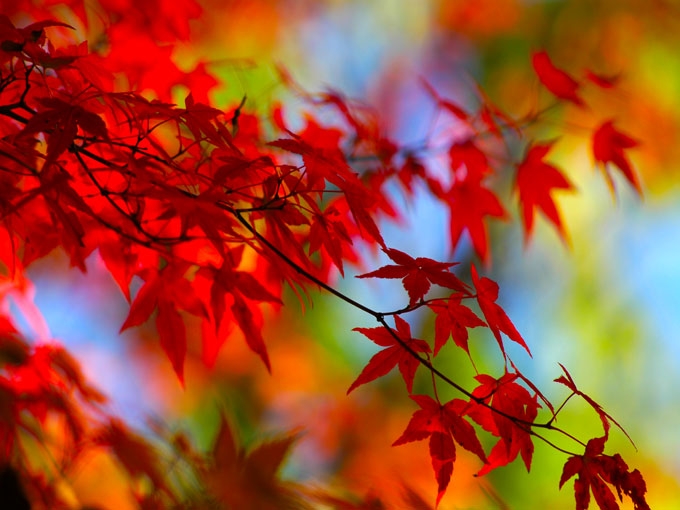 „Противно на разпространеното убеждение, смисълът на фентъзито не е в измислянето на разни неща. Светът е претъпкан с неща до пръсване... ролята на фентъзито... е да поднася нормалното и ежедневното на читателя от различна перспектива, тъй че той да го погледне пак с нови очи."
                                                                                Т. Пратчет
Модел за формиране на интеркултурна компетентност
Апробиране на модел
Дейности със студентите

           Задания за студентите 

           Резултати

           Публикации
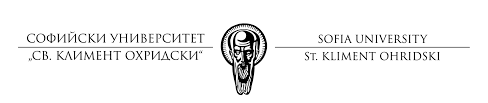 Благодаря за вниманието!